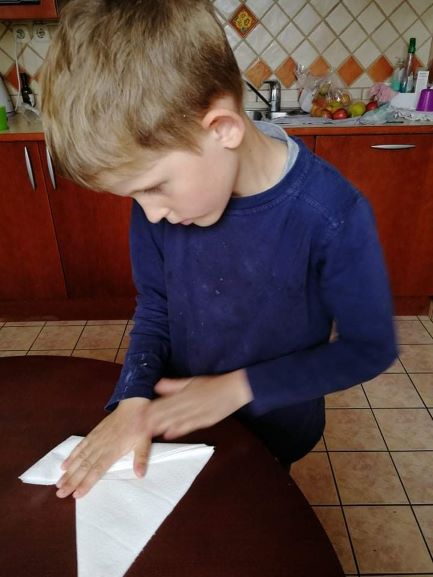 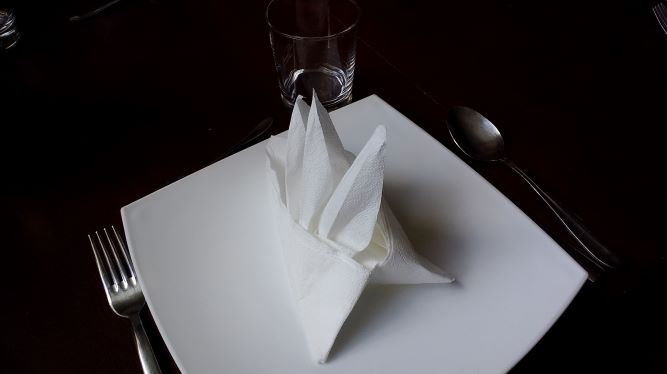 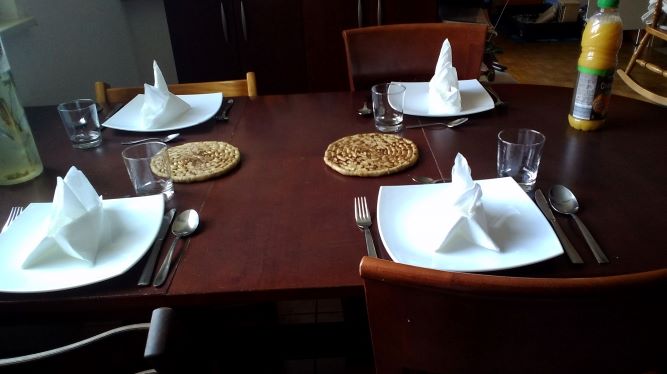 JAKA  2. B
Priprava pogrinjka – 
zelo lepo!
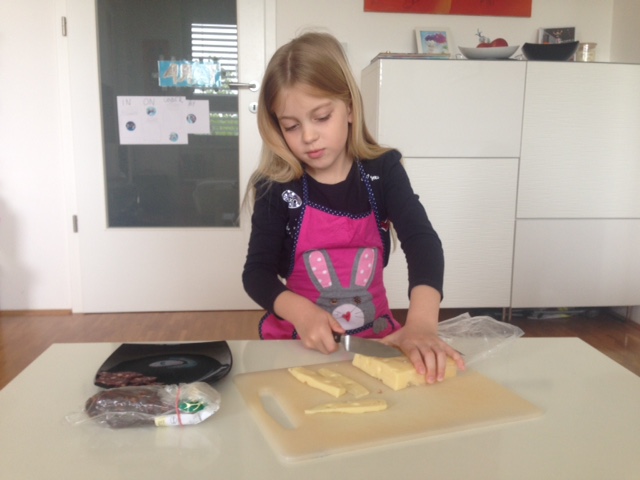 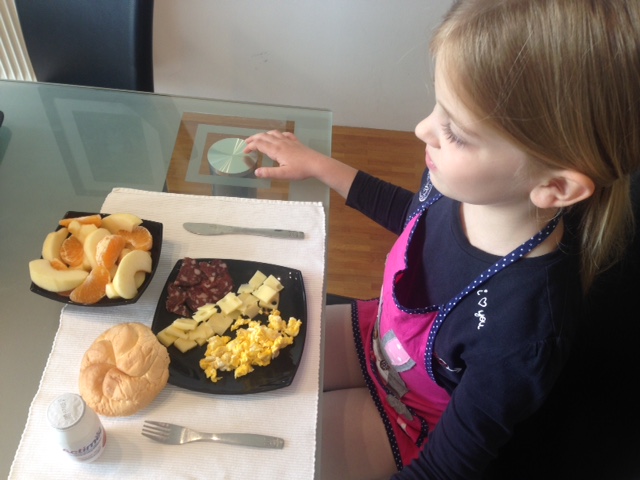 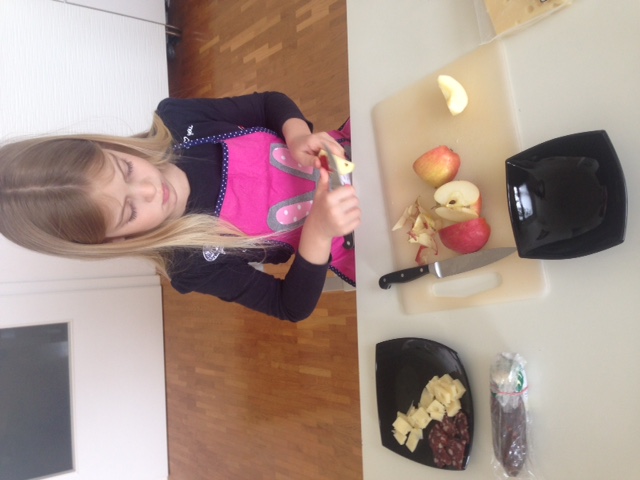 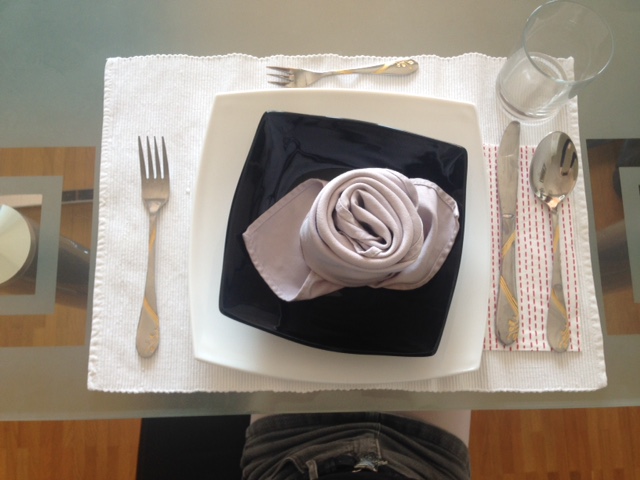 TARA  2. B

Priprava  okusnega zajtrka in pogrinjka za kosilo – odlično!
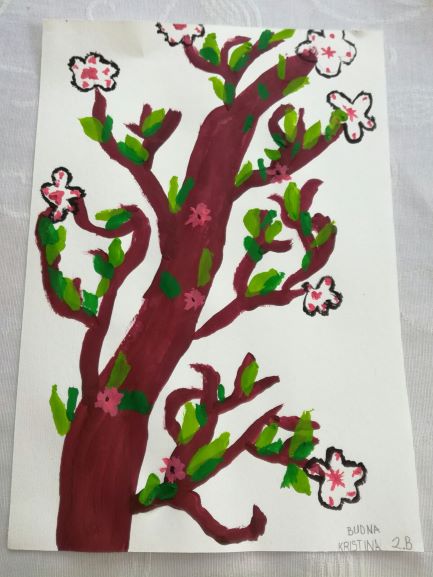 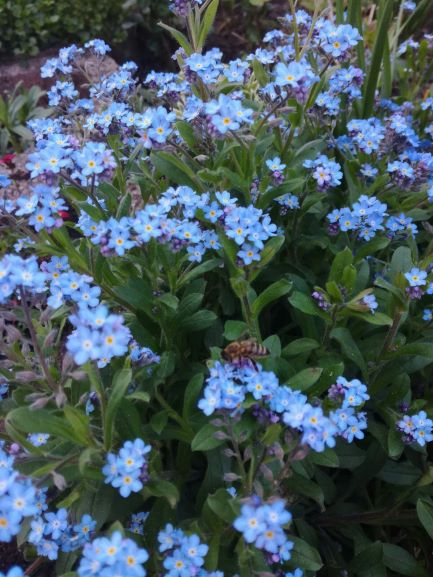 KRISTINA  2. B

Ločevanje odpadkov, vrtnarjenje, opazovanje rastlin in živali ter slikanje cvetočega drevesa – pridna kot čebelica.
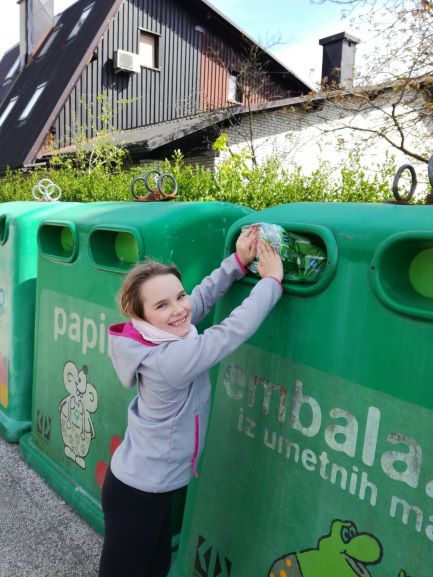 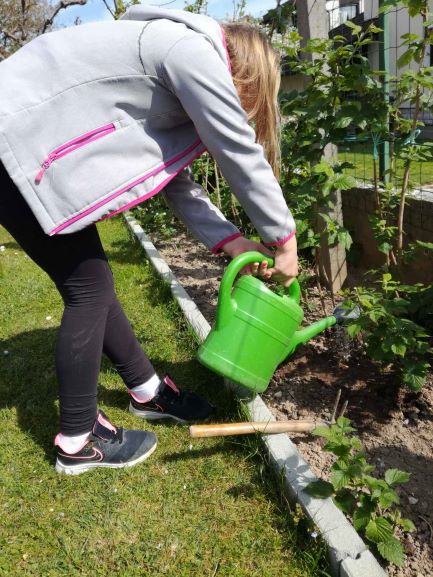 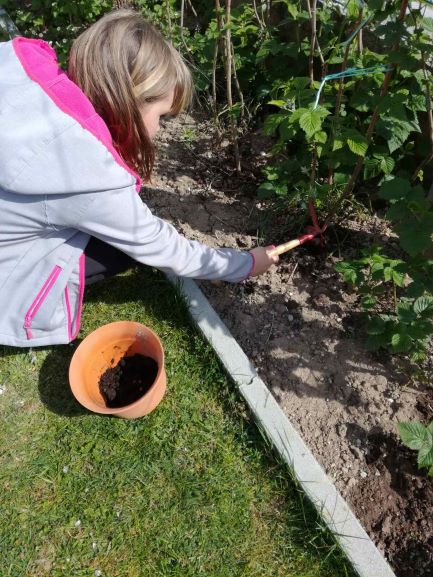